Anointing & Early Days of David
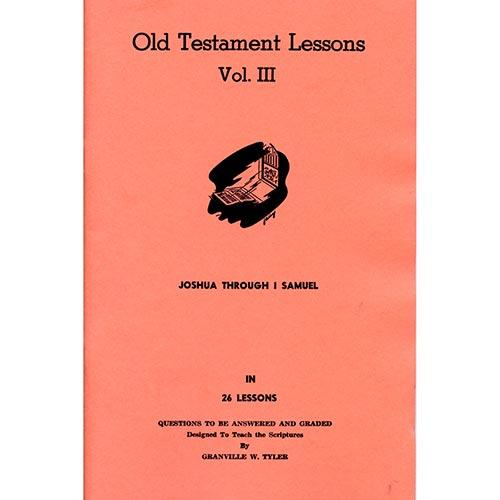 Lesson # 21

1st Samuel 16 – 18:16
Characters & Book of 1 Samuel
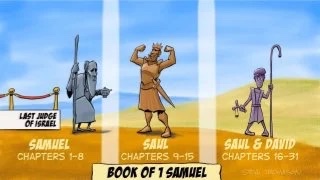 Bridge from Last Lesson to This One
1 Samuel 15
34 Then Samuel went to Ramah, and Saul went up to his house at Gibeah of Saul. 35 And Samuel went no more to see Saul until the day of his death. Nevertheless Samuel mourned for Saul, and the Lord regretted that He had made Saul king over Israel.
1 Samuel 16
1 Now the Lord said to Samuel, “How long will you mourn for Saul, seeing I have rejected him from reigning over Israel? Fill your horn with oil, and go; I am sending you to Jesse the Bethlehemite. For I have provided Myself a king among his sons.” 2 And Samuel said, “How can I go? If Saul hears it, he will kill me.”
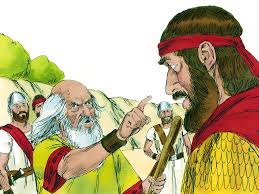 1 Samuel 16
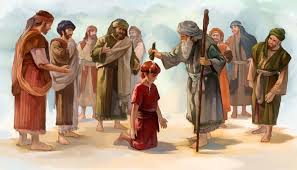 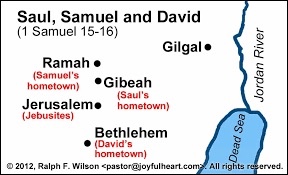 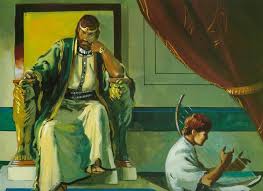 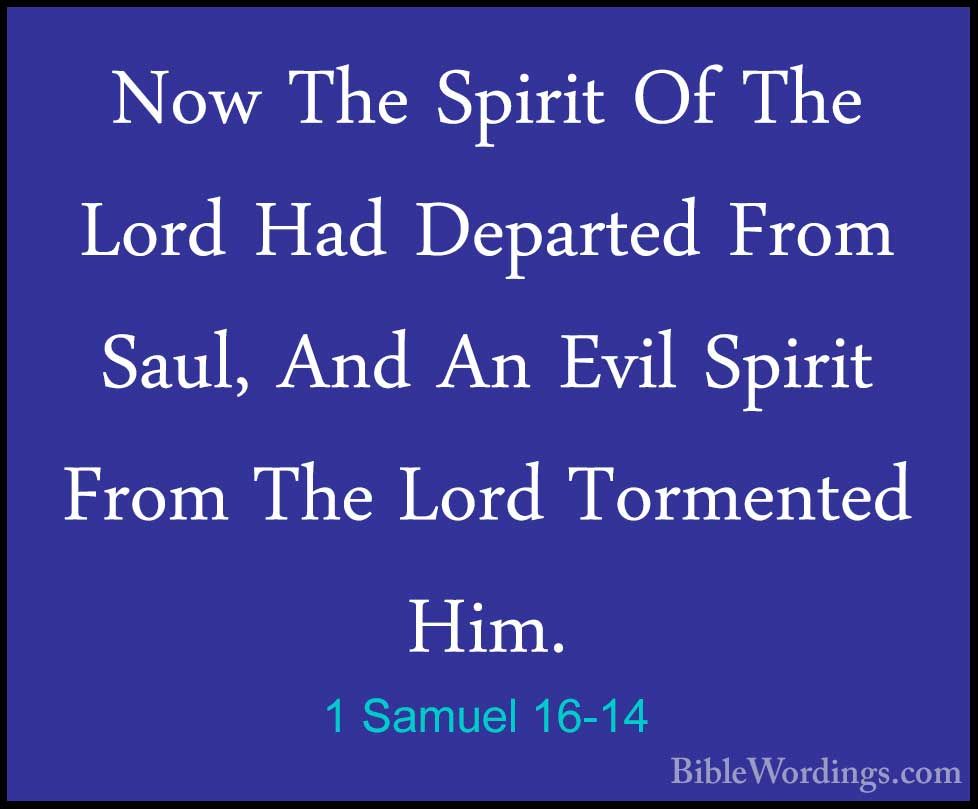 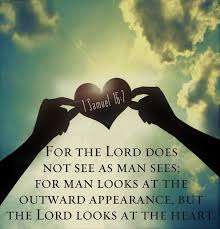 Maps for 1 Samuel 17
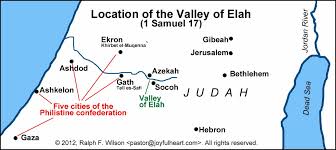 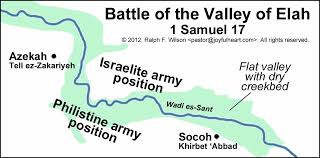 1 Samuel 17
1
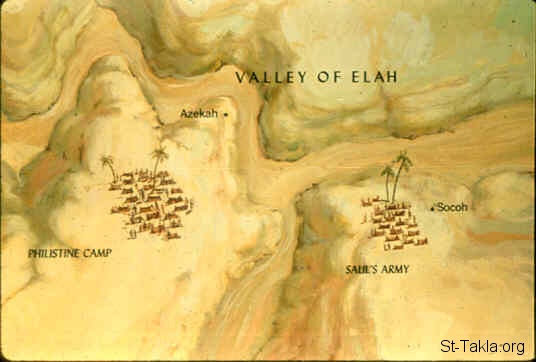 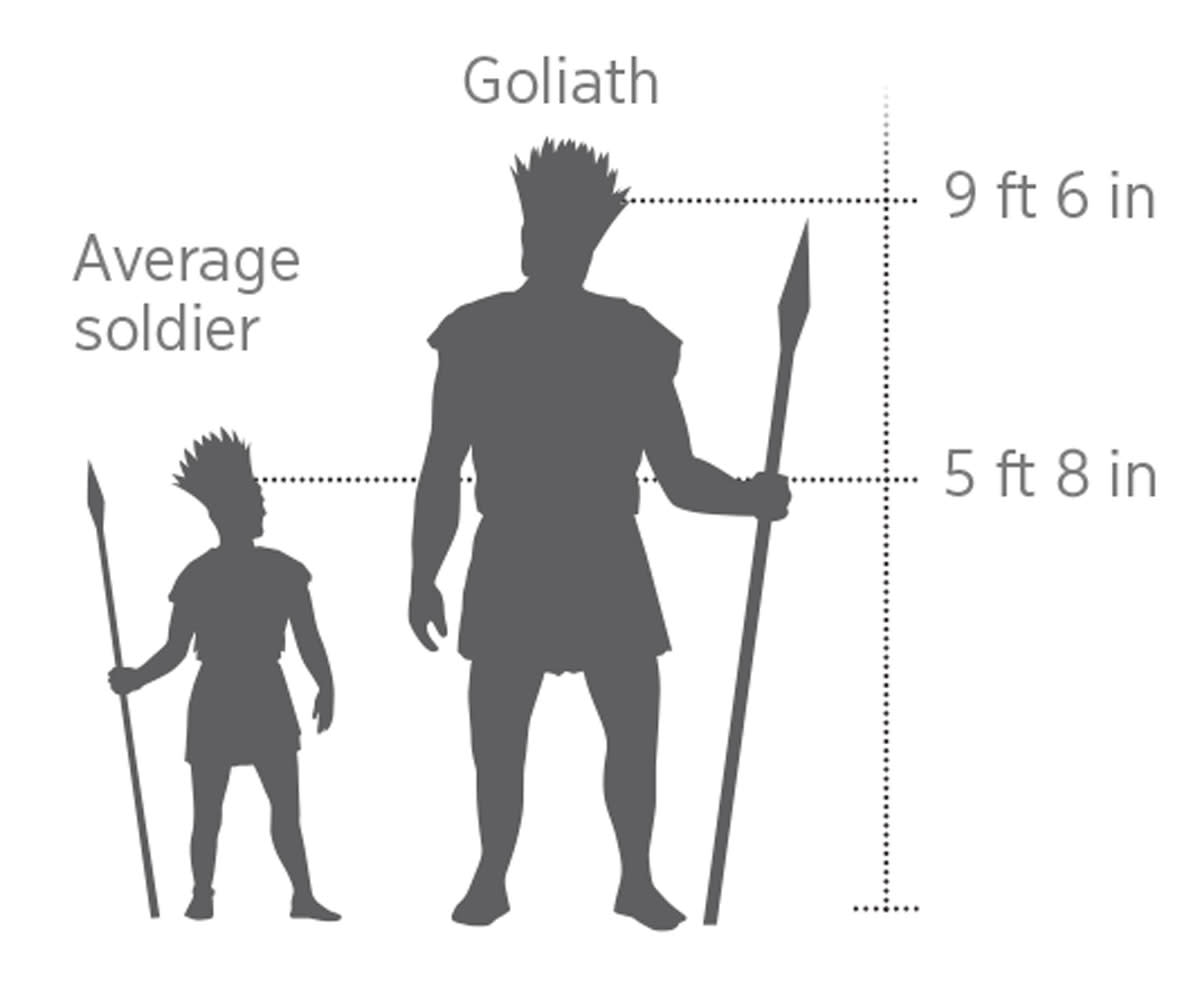 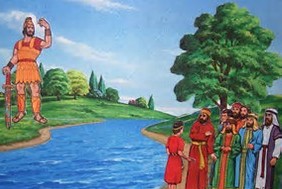 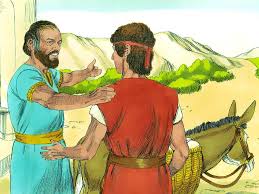 1 Samuel 17
2
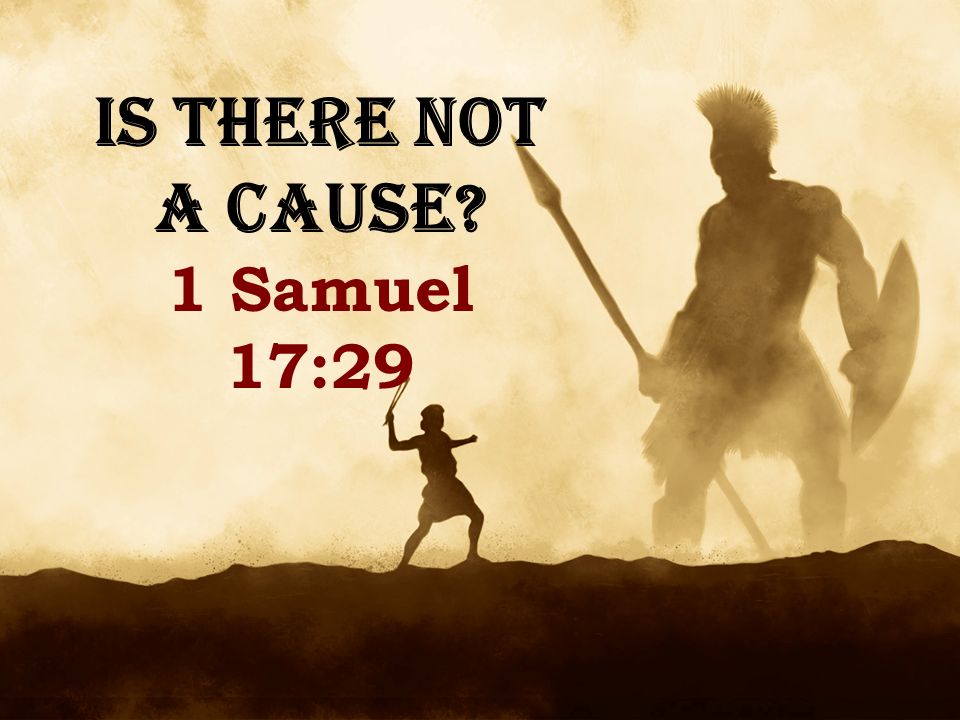 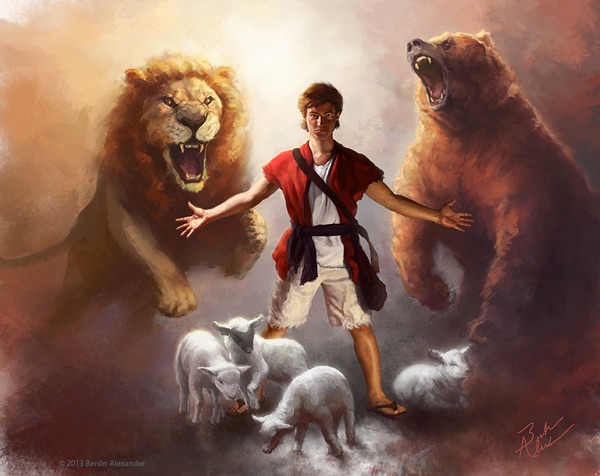 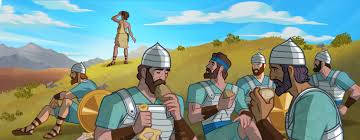 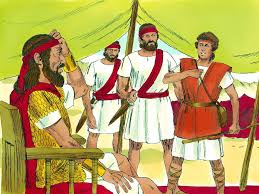 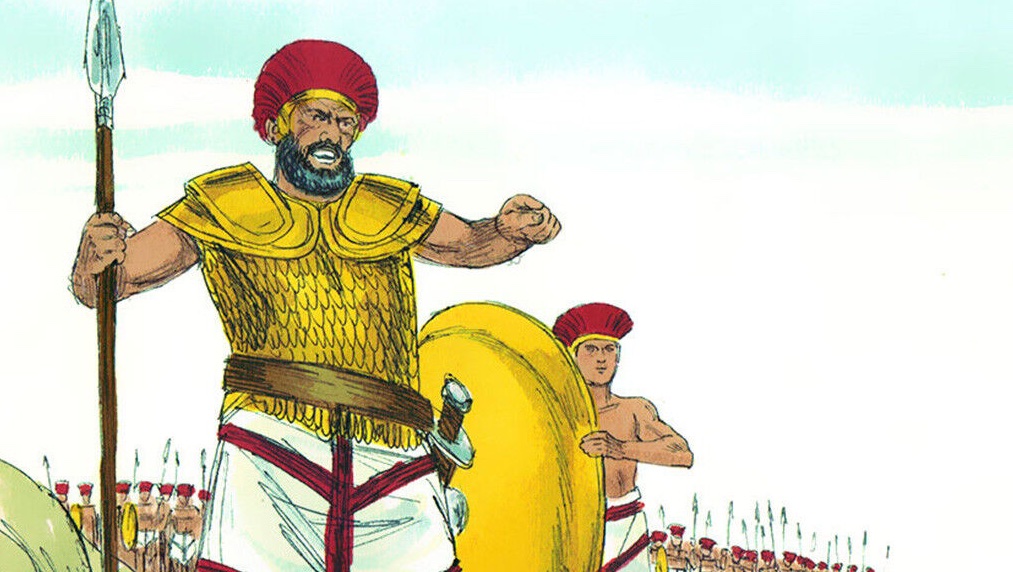 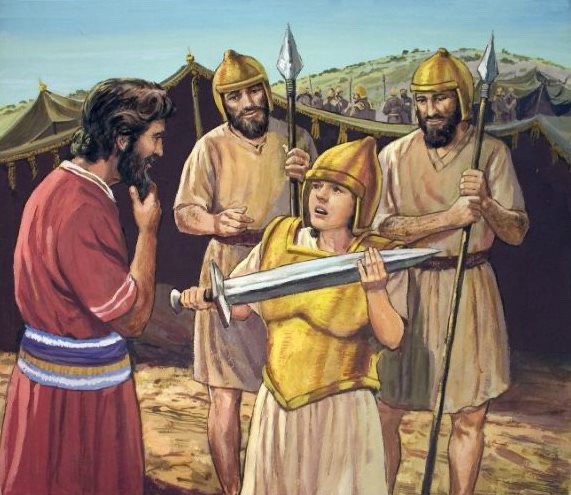 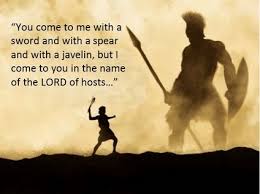 1 Samuel 17
3
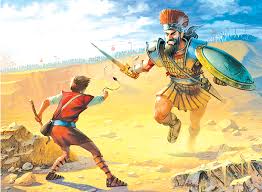 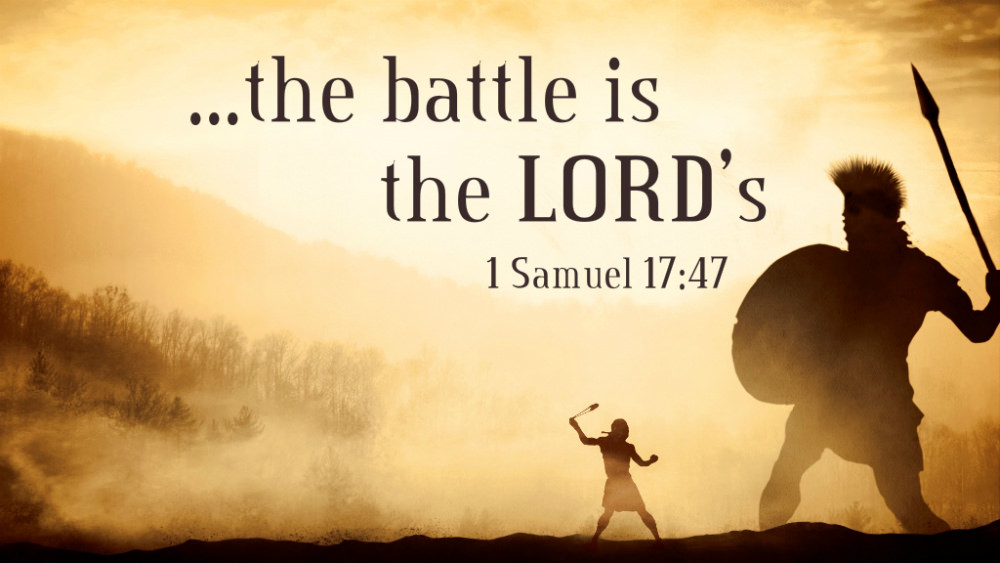 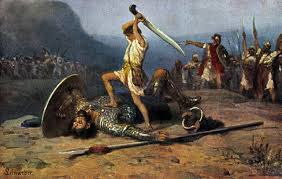 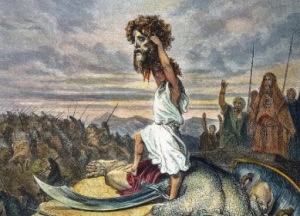 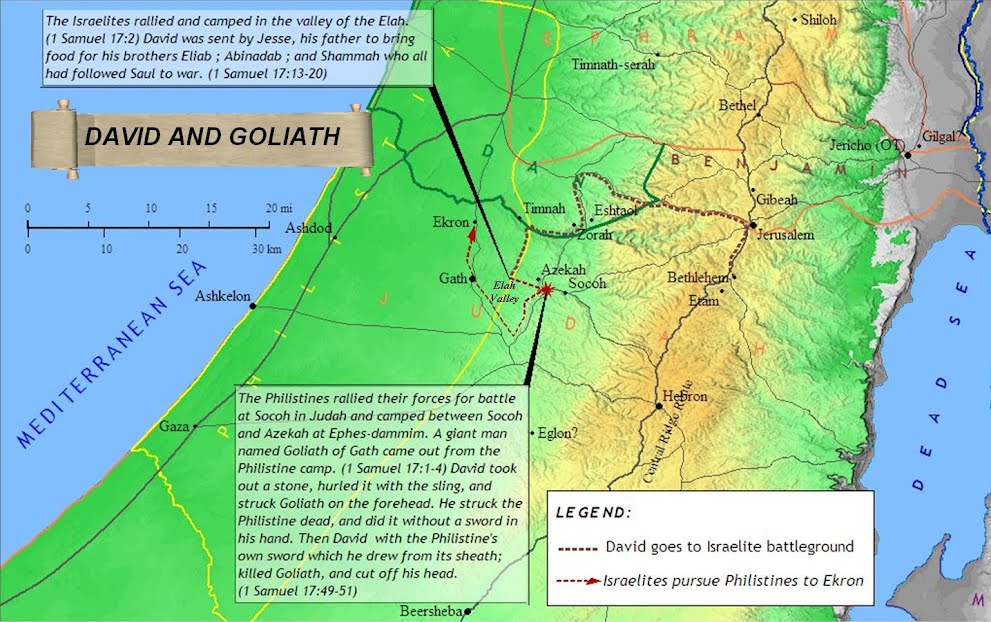 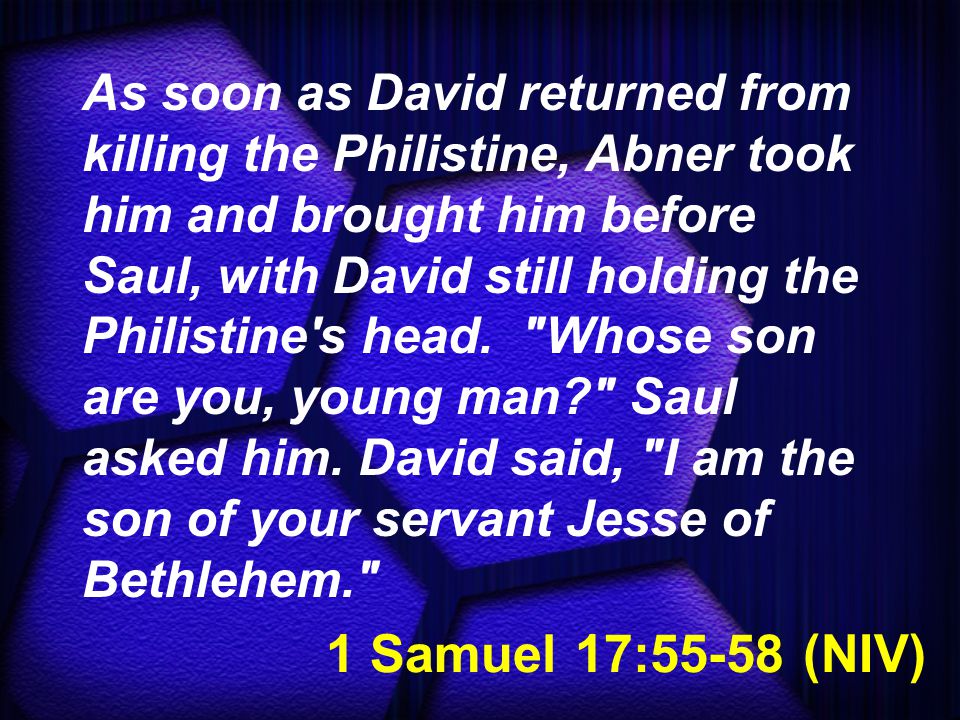 1 Samuel 18:1-16
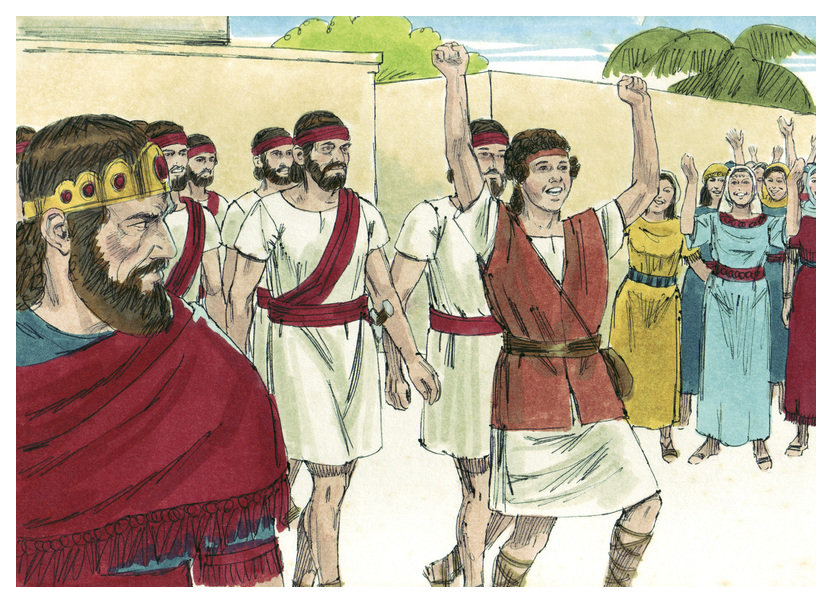 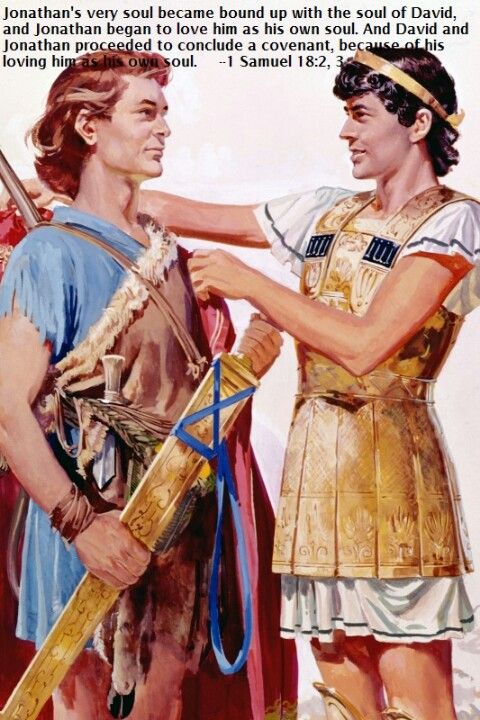 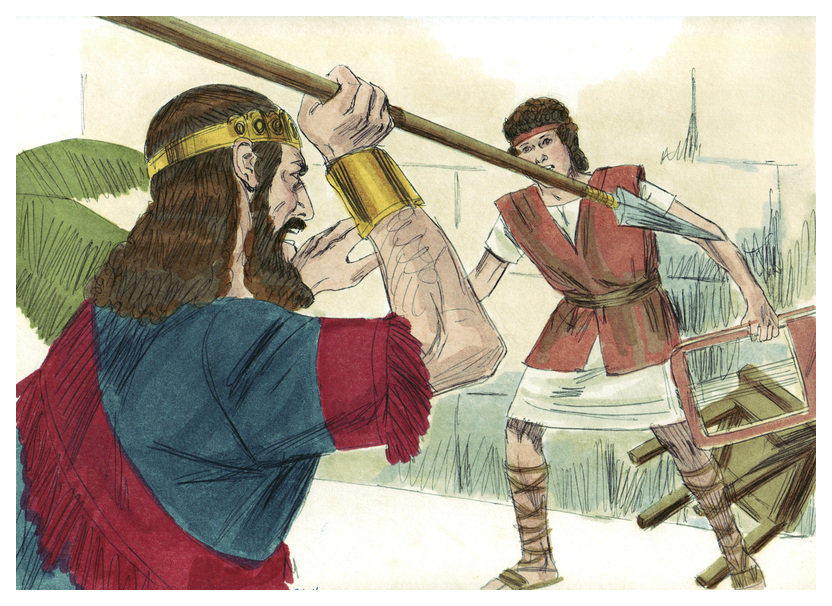 What Are Main Points?
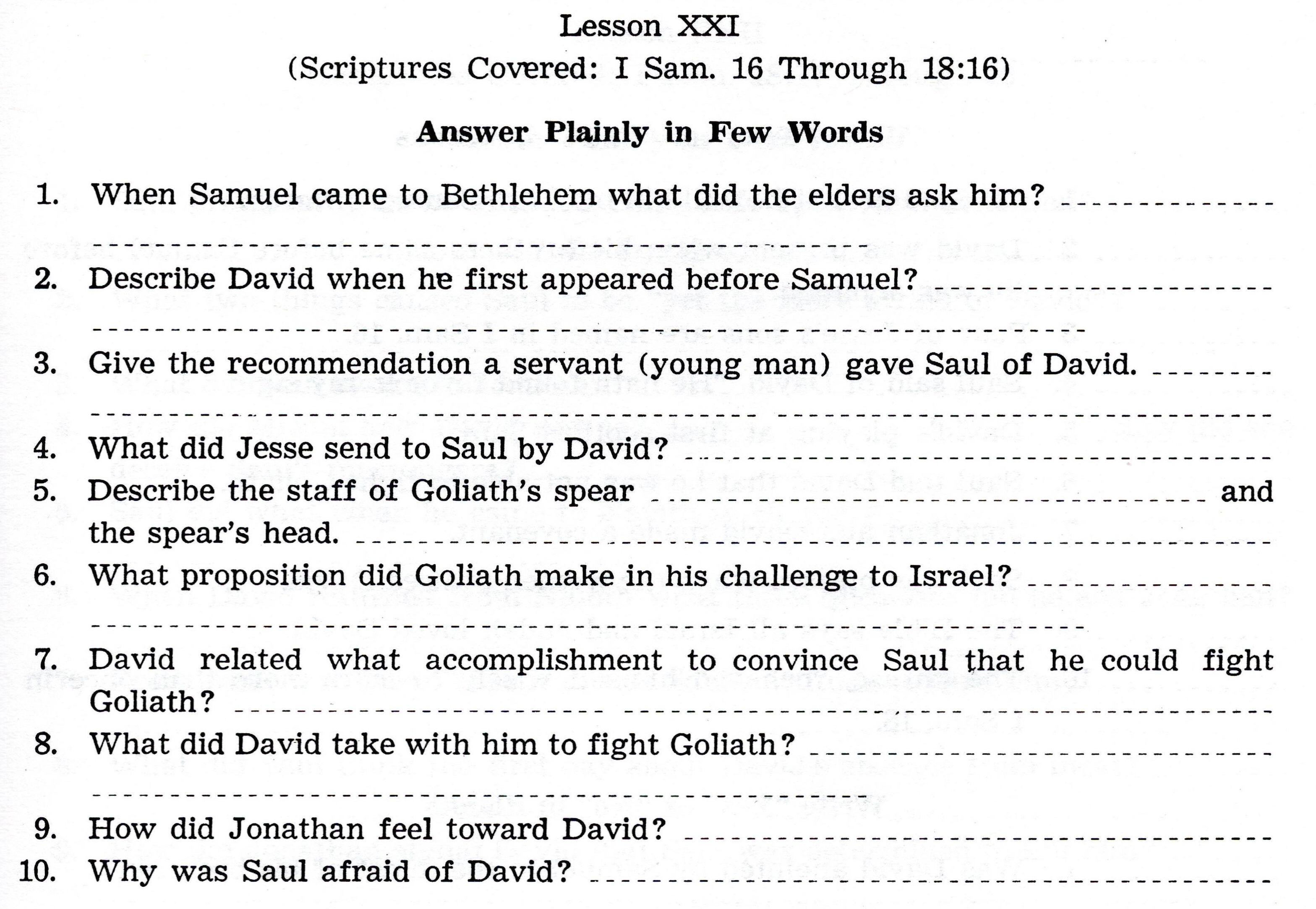 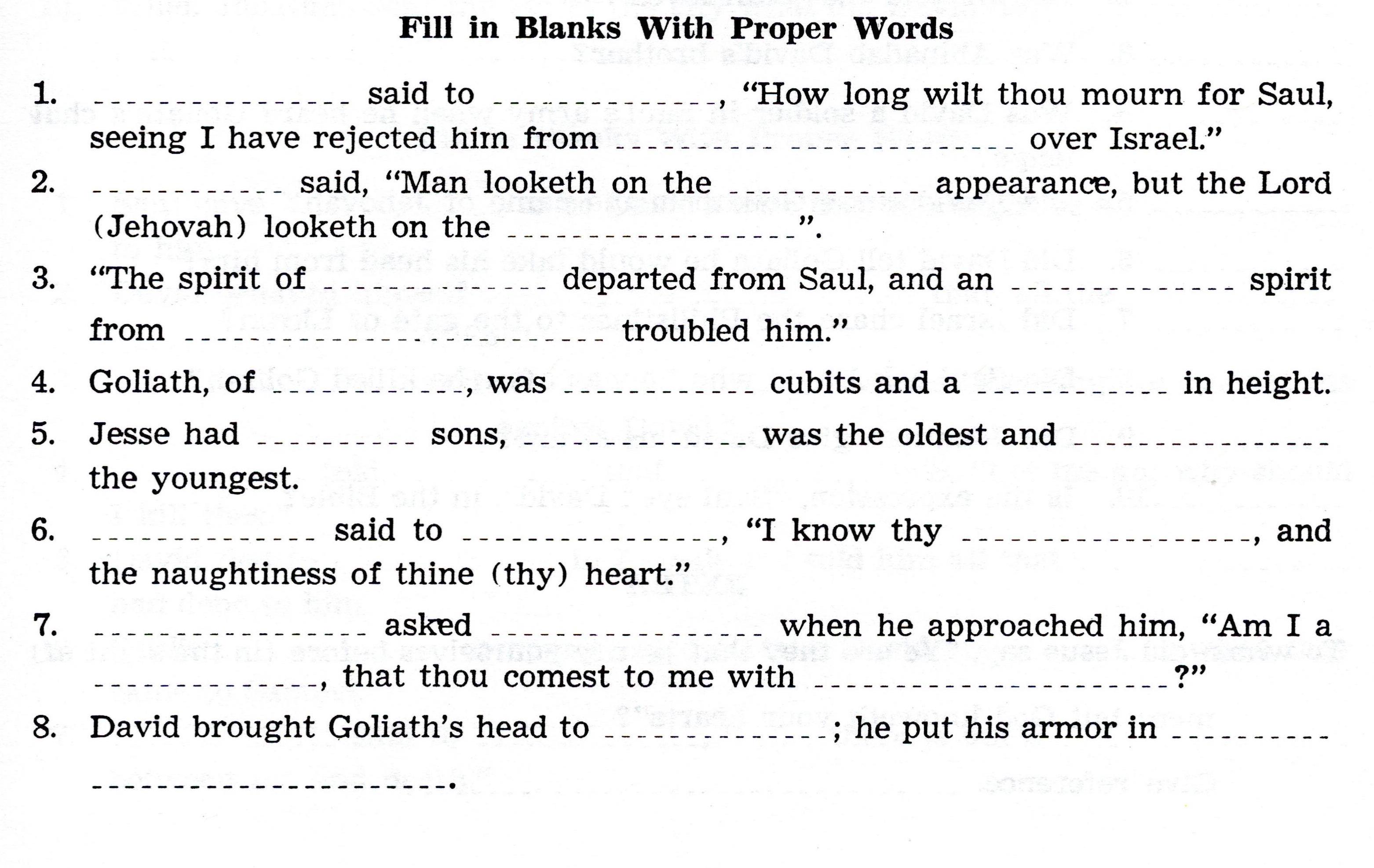 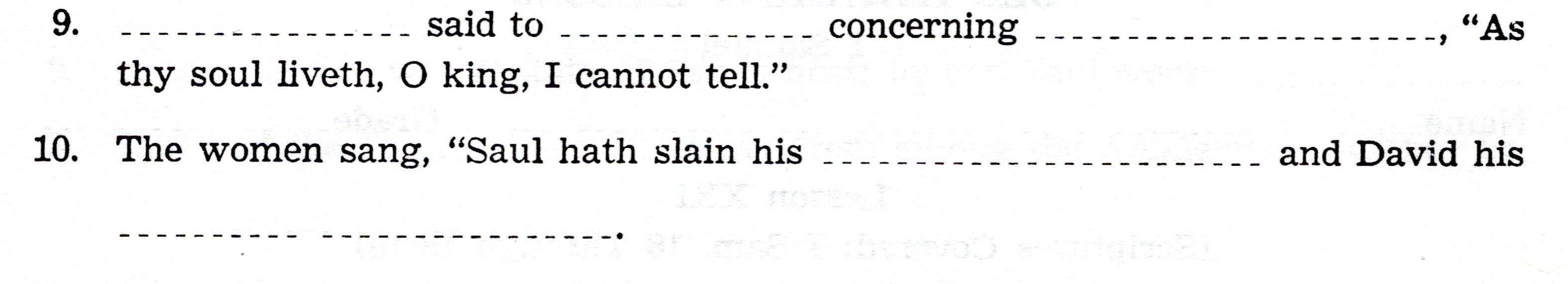 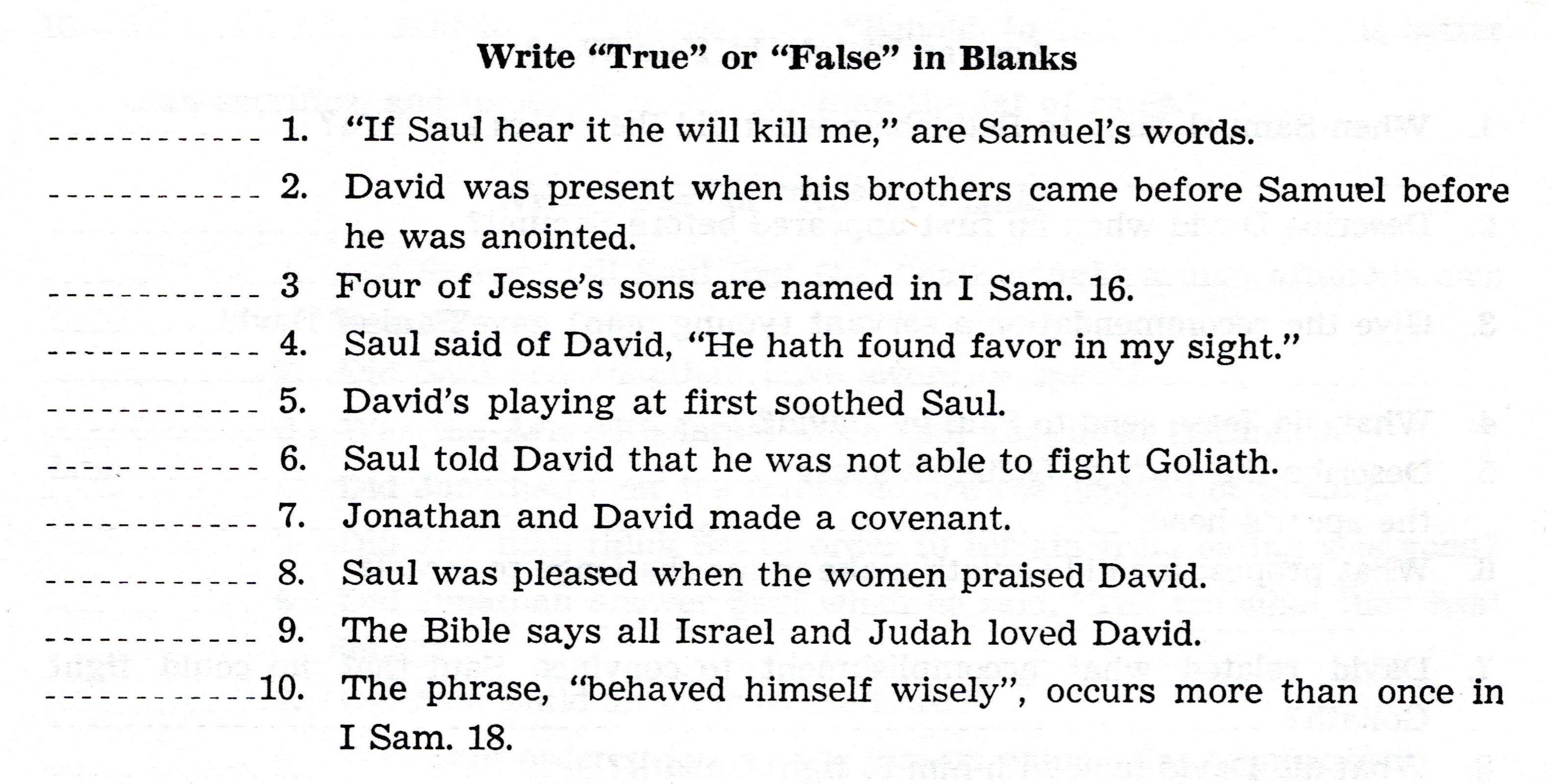 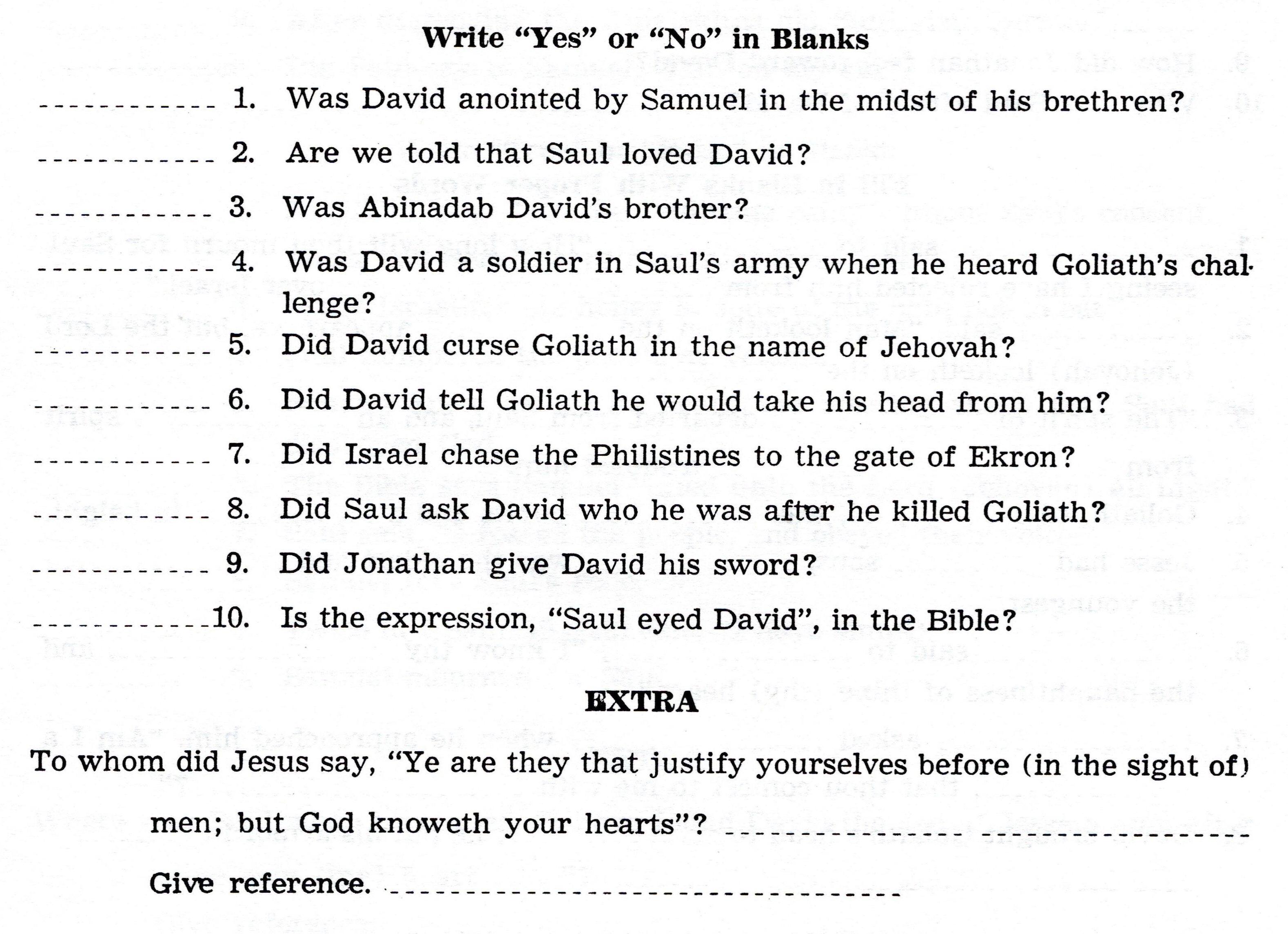 For Sunday (February 13, 2022)
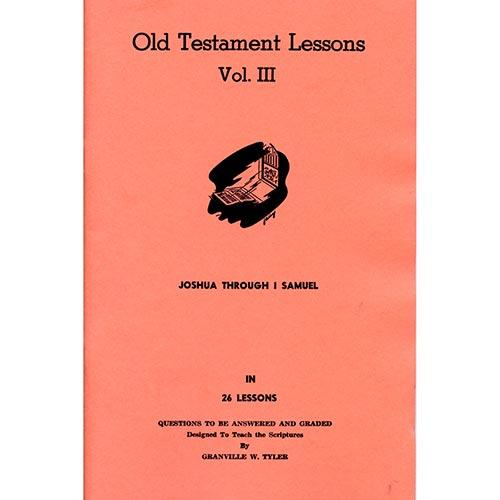 Lessons # 22 


1st Samuel 18:17 - 20